Use it or lose it
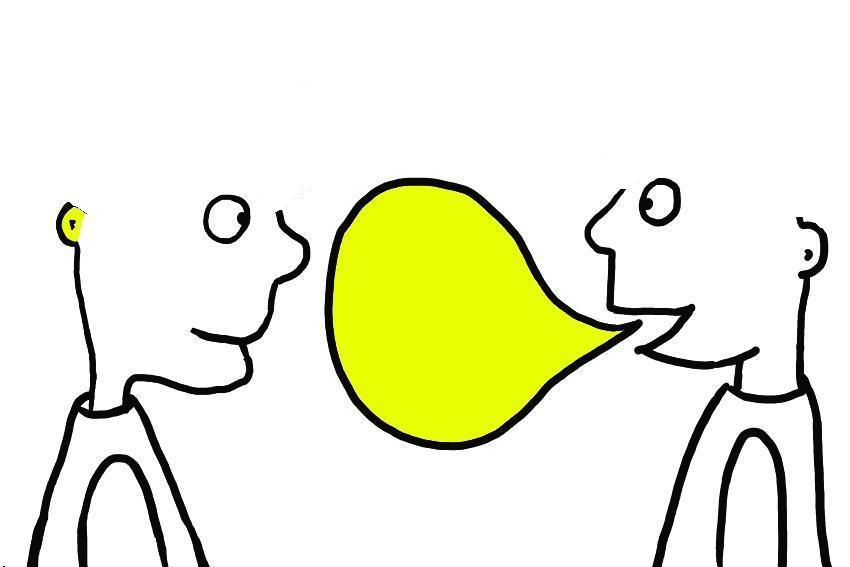 How’s it going? Do you like? How often do you?
Dialogue practice
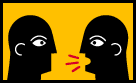 Prof. G: Hey, how’s life?
You: Not bad.. .how’s life with you?
Prof. G: Not bad! Hey, I have a question.... Do you like baseball?
You: Yeah, I love baseball
Prof. G: really?... Do you go to games often?
You: Not really... I rarely go to the games but always watch them on T.V.  
Prof. G: Hmmm... Well... I have 2 tickets to the LG vs KIA game tonight... Do you want to go to the game with me?
You: Really,  That sounds awesome! I’ll pay! 
Prof. G: Great! Meet you here at 6!
Situation: Using a conversation starter, a do you like question and a how often do you question make a practical and realistic dialogue.
Dialogue practice
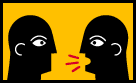 Situation: Using a conversation starter, a do you like question and a how often do you question make a practical and realistic dialogue.